ATIVIDADES COM FOCO NO ACOMPANHAMENTO DAS APRENDIZAGENS
Atividade de Matemática – 6º Ano
Cálculo de probabilidade como a razão entre o número de resultados favoráveis e o total de resultados possíveis em um espaço amostral equiprovável
Cálculo de probabilidade por meio de muitas repetições de um experimento (frequências de ocorrências e probabilidade frequentista)

HABILIDADE:

(EF06MA30) Calcular a probabilidade de um evento aleatório, expressando-a por número
racional (forma fracionária, decimal e percentual) e comparar esse número com a probabilidade
obtida por meio de experimentos sucessivos.
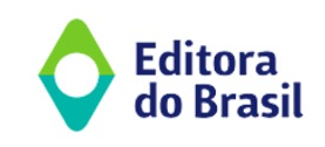 Atividade de Matemática – 6º Ano
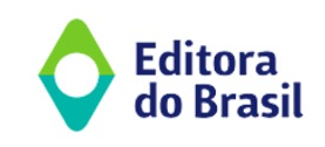 Atividade de Matemática – 6º Ano
Janeiro: 15 livros
Fevereiro: 10 livros
Março: 12 livros
Abril: ?
Maio: 8 livros
Junho: 6 livros
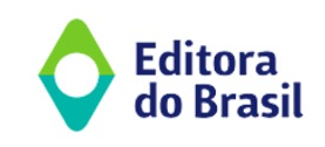 Atividade de Matemática – 6º Ano
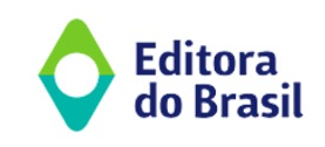